Role of Information Technology in the Formation of Academic Attitude of Primary School Students
AAOU-2019(Lahore)
By
Dr Nargis Abbas
Ms. Farhat Abbas
Ms. Sameen Gul
[Speaker Notes: Presented in International Conference AAOU 2019 conducted by Virtual University in Lahore.
Mark where you want to add the slide: Select an existing one in the Thumbnails pane, click the New Slide button, then choose a layout. The new slide gets the same theme as the other slides in your set. 

Careful! Don’t annoy your fellow presenters by accidentally changing their themes. That can happen if you choose a different theme from the Design tab, which changes all of the slides in the presentation to that look.]
Points of Discussion
Background of the Study
Statement of the Problem
Research Methodology
Key Findings/Results
Conclusion
Suggestions
Background of the Study
Technology itself is a great equalizer for individuals to handle things in proper and manipulated way (Radder, 2008).
The current era is information technology embedded, in which, student’s life is  influenced by many mass communication technological tools which includes smart TV, internet, laptops, tablets, smart phones, and gadgets.
It is evident that IT gadgets have played a significant role in the improvement of learning and teaching as well. 
The integration of technology in education is changing traditional method of teaching and learning into modern active instructional methods. The effectiveness and permanence of knowledge transmission has increased due to the integration of technological tools in education system, for example, development of conducive learning environment (Hulya et al. 2016) .
In the learning process, Cognitive gain, skills development, visualizations empowered with virtual experiences among young ones can be observed at fast pacein earlier years as compare to their elders (Shapley, 2011).

Students are becoming active learner by using technological tools during classroom lectures and activities like, calculators, computers, software, etc. thus forming their academic attitude.
Theoretical Framework
Constructivist theory refers that learning is an active process where the individual constructs his own understanding of knowledge and by reflecting on their past and present experiences.

	Constructivist approach promotes the learning process as an active process with the use of technology tools because it enhances the possibilities of a learner to achieve independent and active role in the construction of new knowledge.
Here, our basic concern is about the formation of student’s academic attitude while using information technology tools in their studies. Academic attitude increases the margin of student’s performance and academic achievements.
The current paper is aiming at investigating the role of information technology on the formation of primary school students’ academic attitude.
Conceptual Framework
Academic Attitude
Leaning Attitude
Use of technology tools
Selection of Indicators
Intrinsic Motivation
Achievement
Use of IT Devices
Academic Outcome
Student Engagement
Academic Efficacy
Frequency of usage of IT
Active Learner
[Speaker Notes: Correct the variables]
Research Methodology
A  Quantitative Survey research design was used to conduct this study in public sector primary schools of Sargodha district of Punjab. 

In this study mainly two variables were investigated, the use of technology tools and academic attitude of students.
Research Instrument
Research Instrument was developed.
Factors were explored through EFA technique.

Later, model was verified through CFA technique.
Information Technology Usage
Use of various types of IT tools
Frequency of usage of IT tools
Students’ engagement with IT tools
Academic attitude 
Active learner
Intrinsic motivation
Learning attitude
Population and Sampling
Stratified sampling technique was adopted to draw the sample. 
At first stage, three out of 7 Tehsils were selected randomly;
Sargodha (353 primary schools)
Kotmomin (189 primary schools)
Sahiwal (173 primary schools)
At the second stage, 10% of primary public schools from each tehsil (71 primary schools), including both Male and Female schools were selected as sample.
Lastly, 10% of the 5th grade students from each school were selected randomly. Total 500 male and female students of public primary schools of Sargodha district is the sample of this study.
Results and Findings
Table 1: Respondents’ demographic
Gender Differences
** p< 0.01; ***p<0.001.
Prediction of Academic Attitude
The prediction of Academic Attitude of the primary grade students was measured on the basis of their effective usage of information technology tools. 
Along with it, three regression models depending upon the sub variables, learning attitude, intrinsic motivation and active learner of the ‘academic attitude’ were computed to study the individual effect of IT usage.
The four regression models were;
M1: Academic Attitude = a1 + b1 X
M2: Learning Attitude = a2 + b2 X
M3: Intrinsic Motivation = a3 + b3 X
M4: Active learner = a4 + b4 X,	where, X =Use of IT tools
Table 3. Model summary of four regression models
[Speaker Notes: The "R" value is the multiple correlation coefficients, represents the measure of the quality of the prediction of the dependent variable. For the current model, it was found 0.628 which is a good level of prediction. The R2=0.394 explains that UoT factor in this study explain the 39% of the variation in Academic attitude.]
[Speaker Notes: Table 4. Regression models of Academic Attitude]
Conclusion & Discussion
Conclusion & Discussion
Though excessive use of these devices is harmful however at the same time these IT devices can be beneficial in many ways if these are used for educational purposes and creative activities. These technology tools may engage the student purposefully in order to enable them as active learner, which may ultimately affect their academic attitude and thus increase their  achievement level. 

The result of current study showed that in formation of academic attitudes, these technology tools had great impact on student’ learning attitude and hence develop into the source for students’ intrinsic motivation. Further, it was explored that this effect was seen more on boys than girls hence supports the biological theories of gender.
Cont…..
Further, the results of this study also confirms the use of technology tools/devices, if used under the guided and programmed supervision of teachers, can predict and accelerate the academic attitude of the students at primary schools.

It is sensible that guardians should set the timetable for their children for utilizing distinctive technology devices to protect them from negative influence. It is necessary that students should be provided healthy and conducive learning environment in schools by integrating information technology in learning process. On parallel, parents should also be aware of their children’s habits in using IT devices.
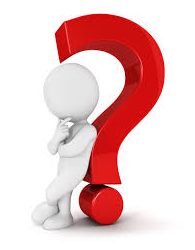 Any Question please!